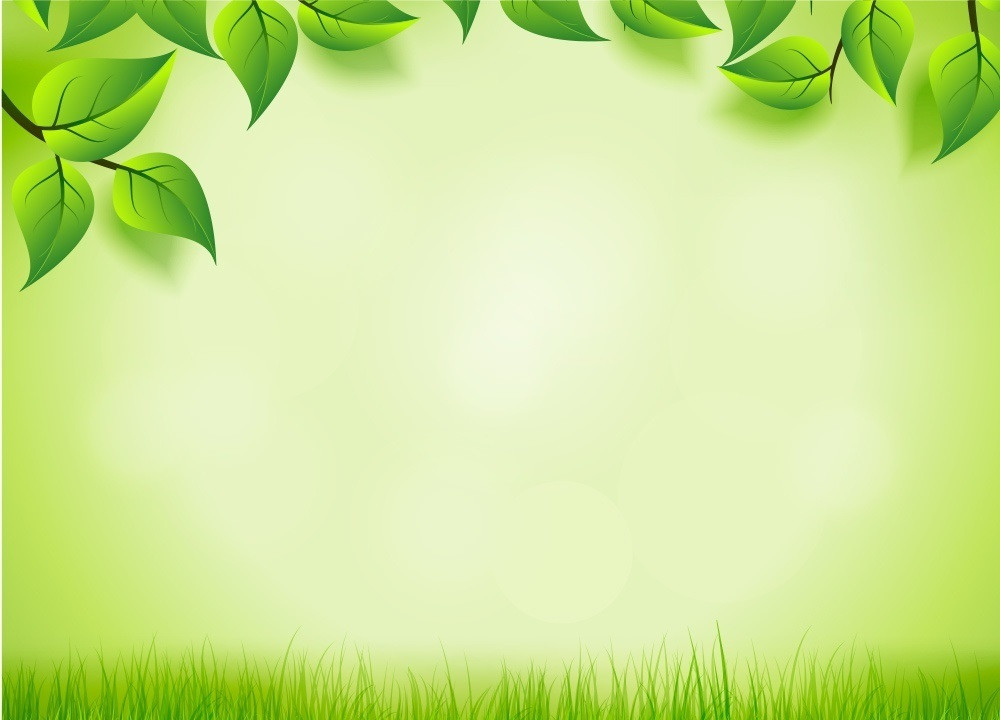 Муниципальное районное бюджетное
учреждение культуры
«Сальская межпоселенческая центральная 
библиотека» 
Отдел хутор Маяк
«Растения и здоровье»
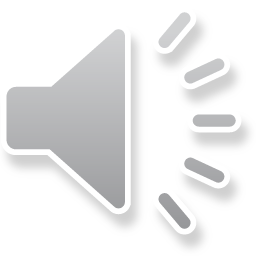 Маяк
2020
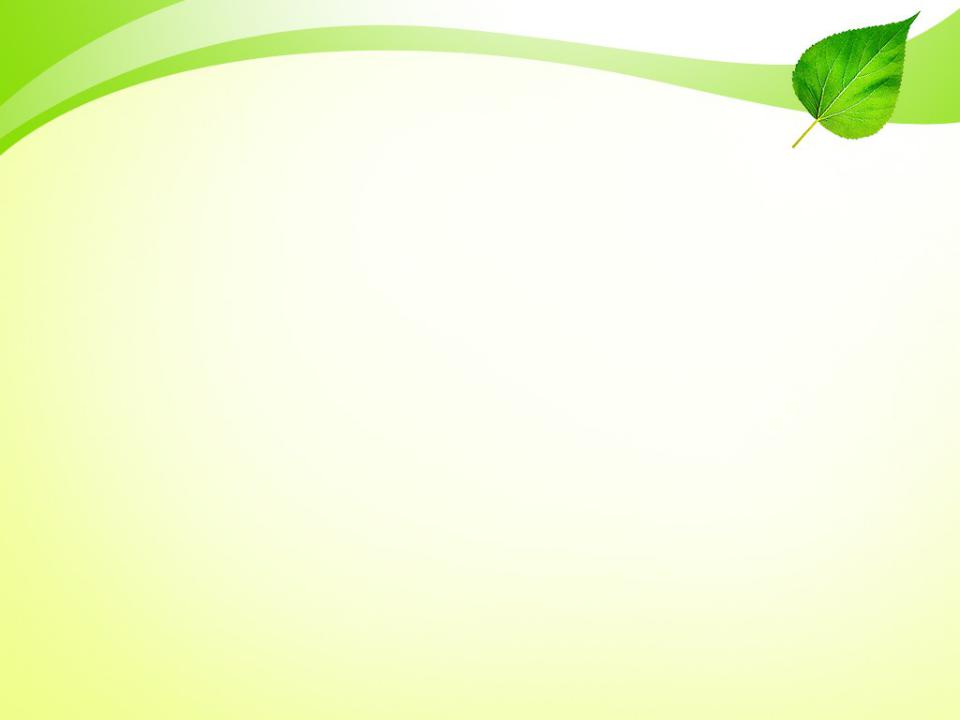 Растения, которые мы выращиваем, выполняют много функций. 
Они привносят чувство гармонии и эстетического наслаждения 
в жизнь человека, дают ингредиенты для кулинарии, 
дарят нам свои целебные свойства. 
Садоводство, несомненно, — отличный способ чувствовать 
себя счастливее и быть здоровее.
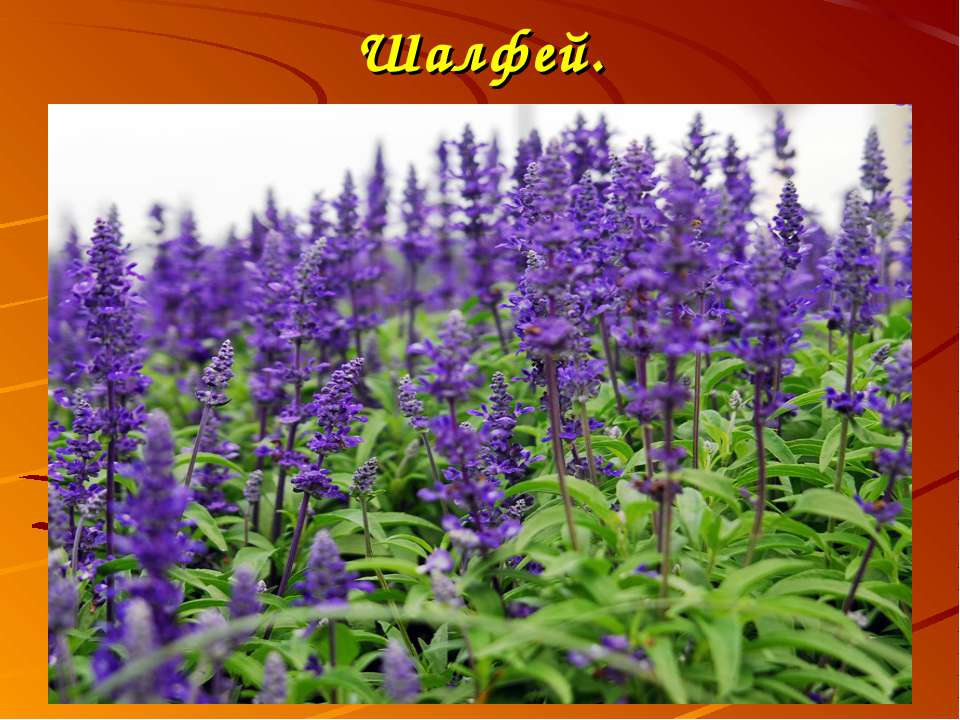 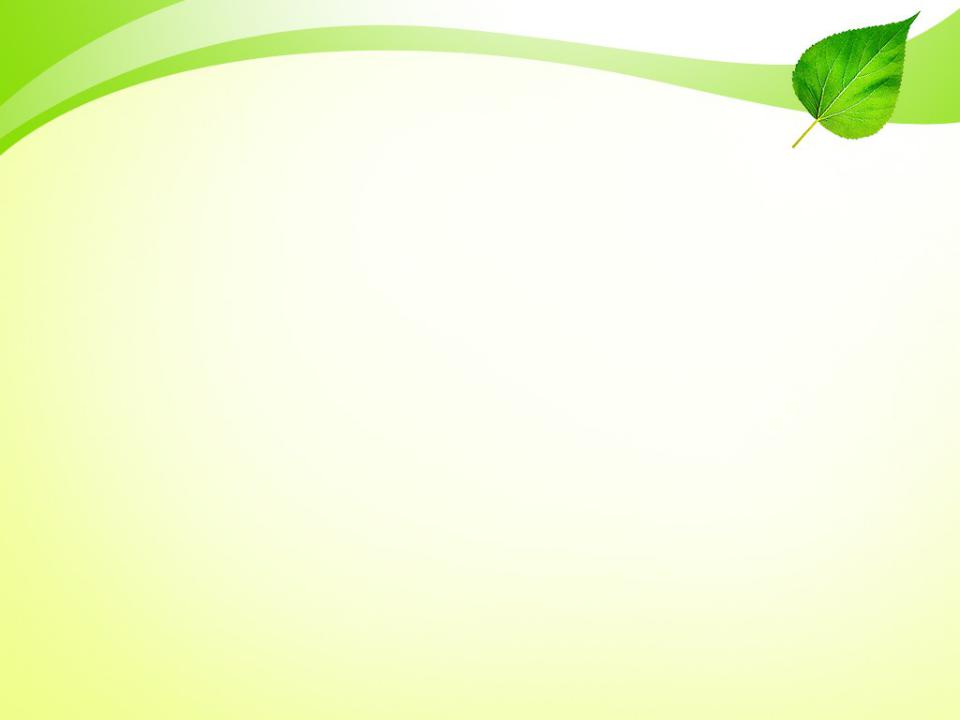 Во время сбора урожая стоит обратить особое 
внимание на фрукты, овощи и травы, которые помогут 
организму защитить нас от простуды и вредных бактерий. 
Конечно же, растений с ценными целебными свойствами 
и благотворным воздействием на иммунную систему очень много, 
но сегодня мы поговорим о пяти из них.
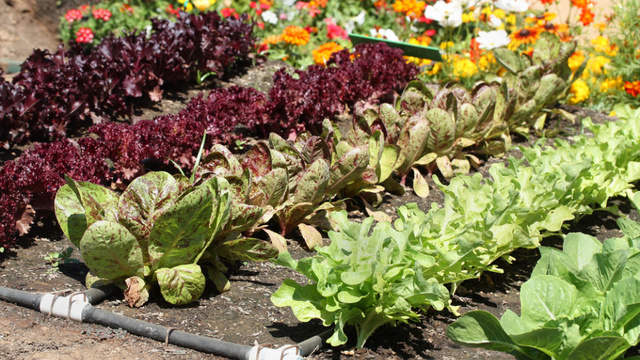 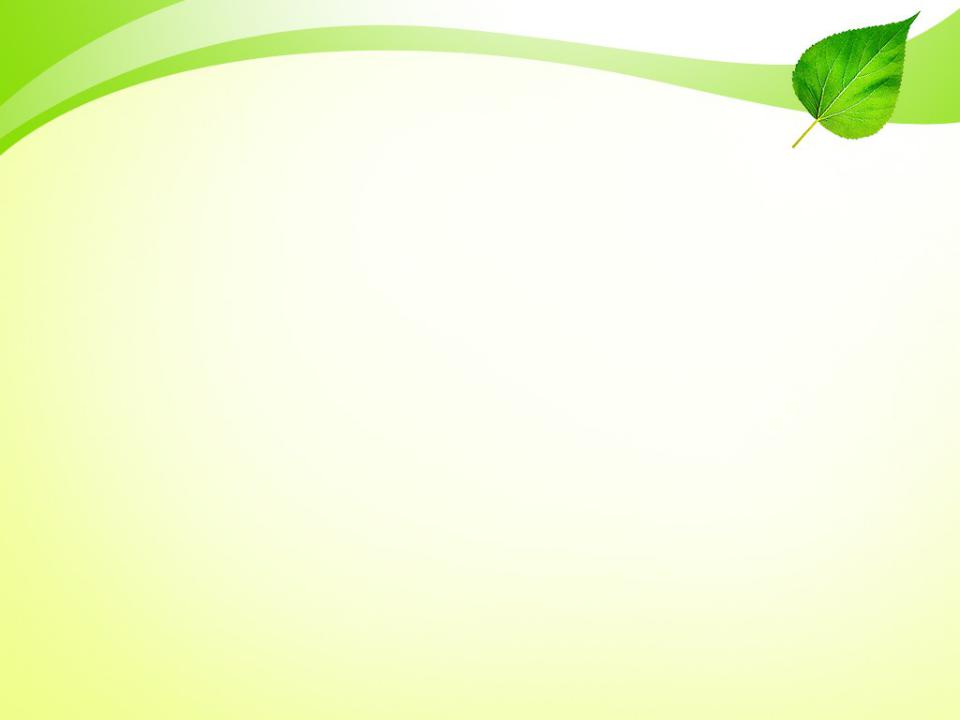 1. Тыква — очень вкусный и полезный овощ.
Полезные свойства: тыква богата цинком, что крайне важно для 
функционирования нашей иммунной системы. 
Она также содержит большое количество витаминов группы B.
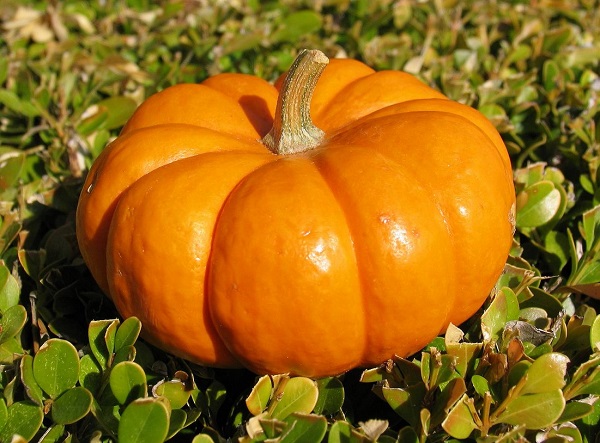 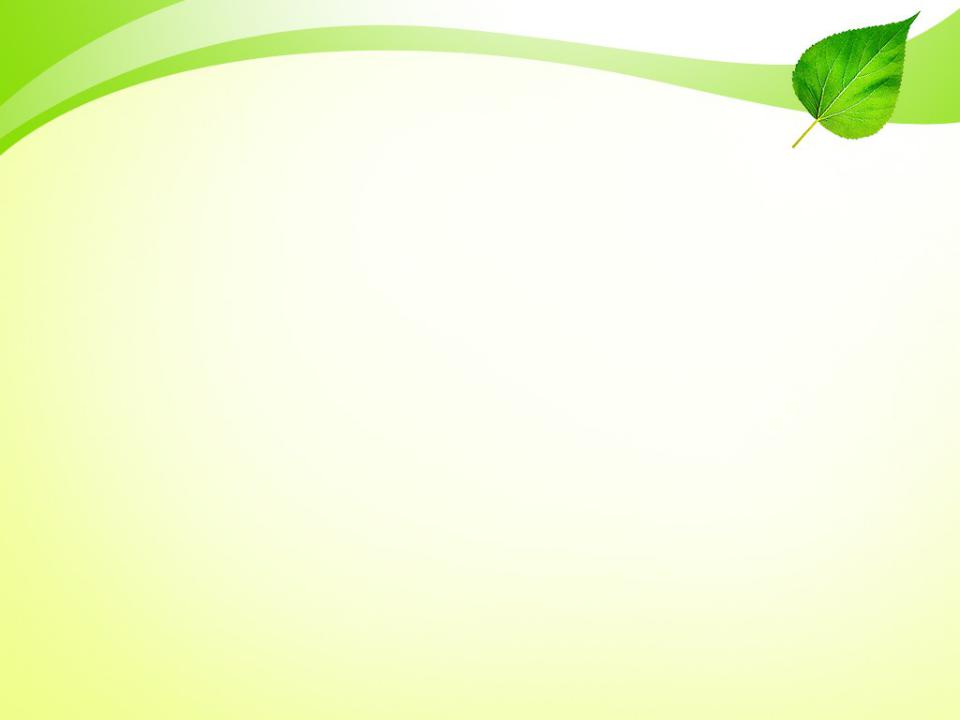 Тыквенный отвар, оставшийся после варки, полезен при избыточном весе, стрессе и бессоннице. Тыква также богата витаминами C, E и A, которые оказывают общеукрепляющее действие.
Однако все-таки тыкву лучше готовить запеченной, а не вареной, так как некоторые ее полезные вещества уходят в воду во время приготовления. Тыквенный сок используют при заболеваниях почек, желудочно-кишечного тракта, при нарушениях сна.
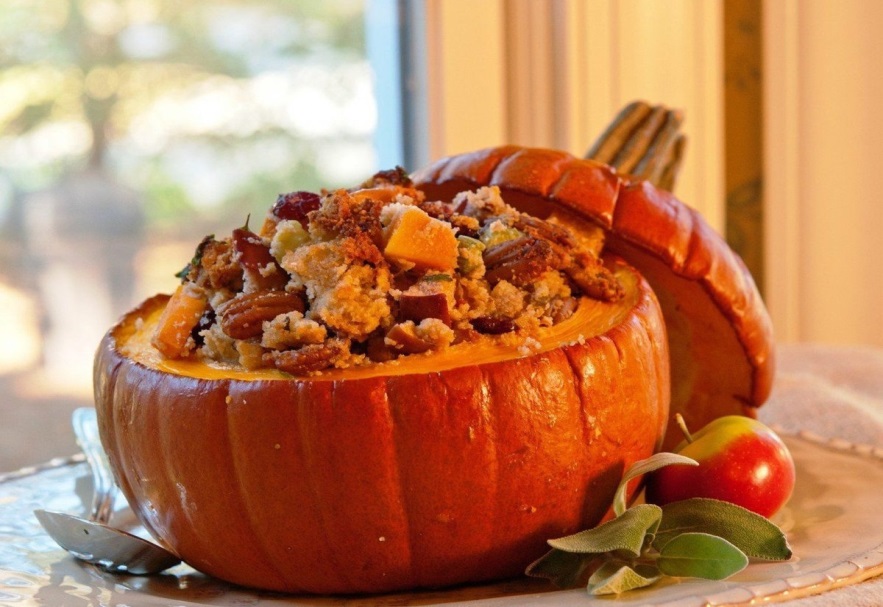 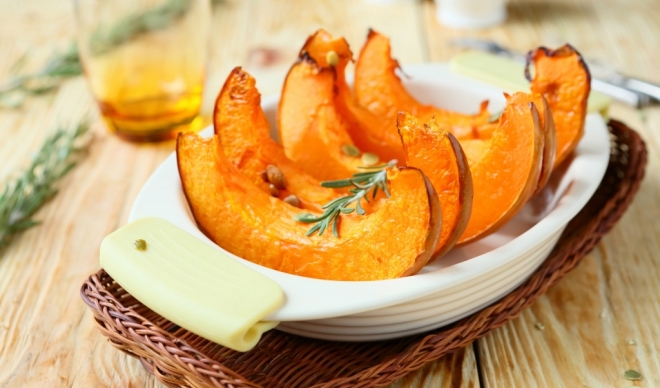 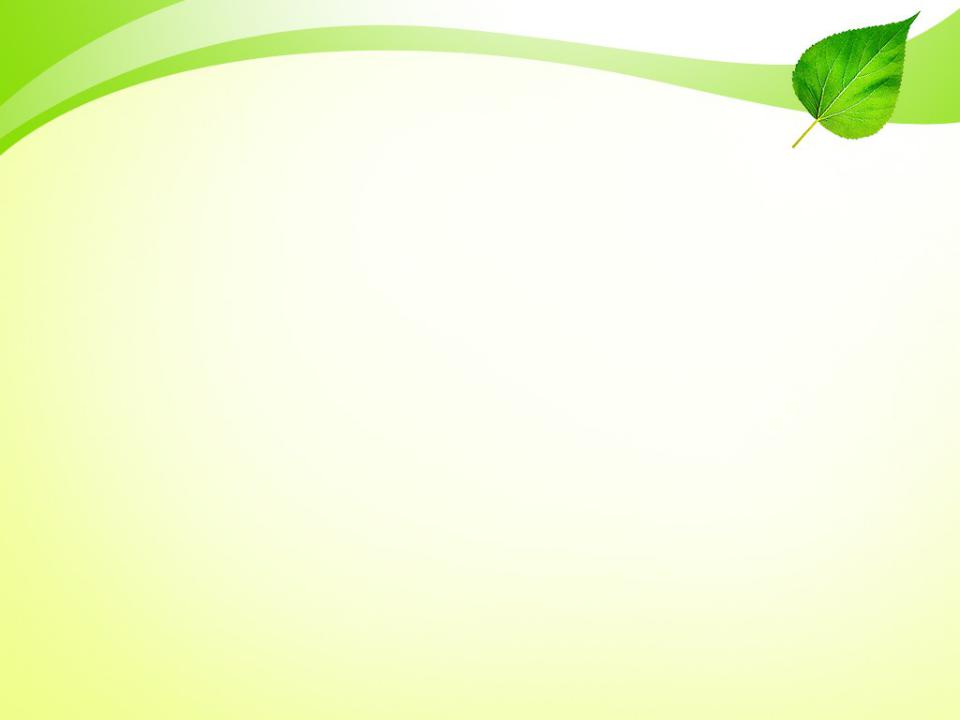 Совет огороднику: тыква предпочитает солнечное и защищенное от ветра место. Почва должна быть богата питательными веществами. Урожай собирают в конце сентября. Перед употреблением желательно оставить сорванные тыквы на солнце, примерно на 20-25 дней после сбора. Плоды просохнут и будут лучше храниться.
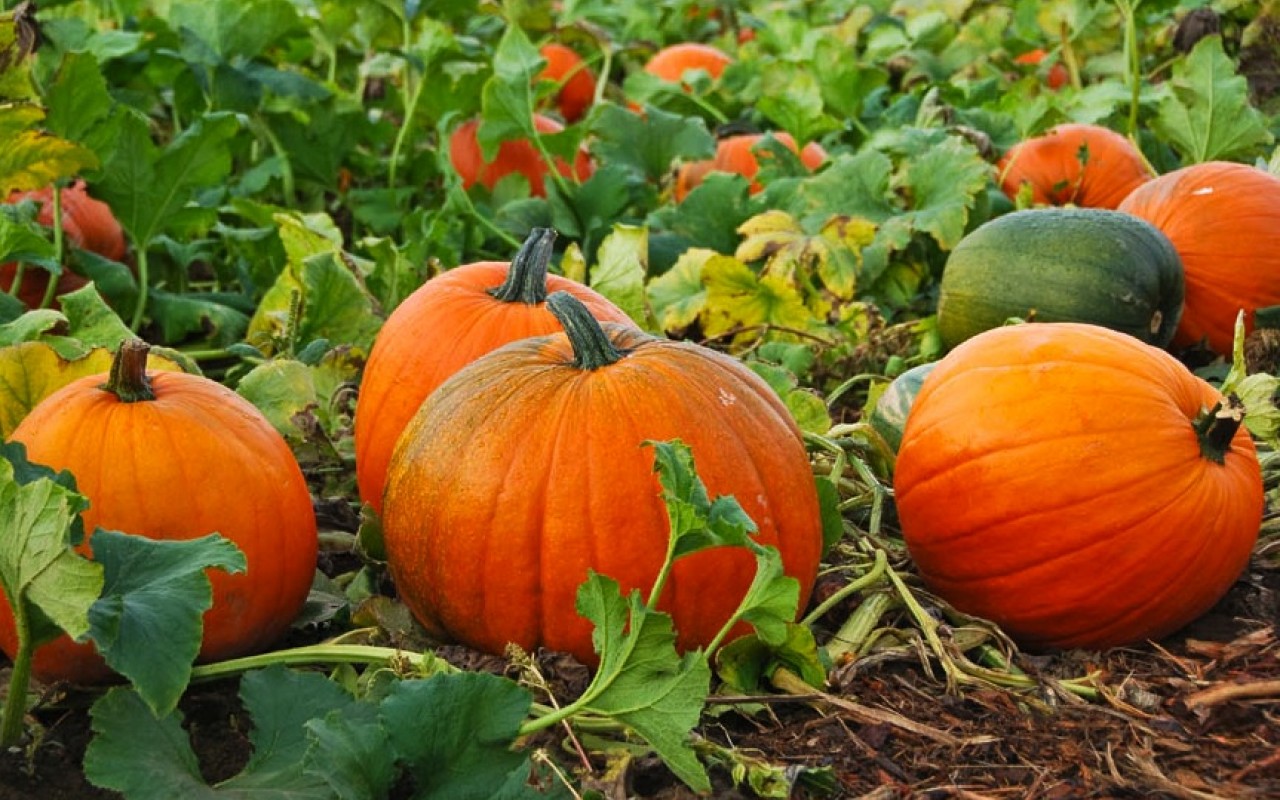 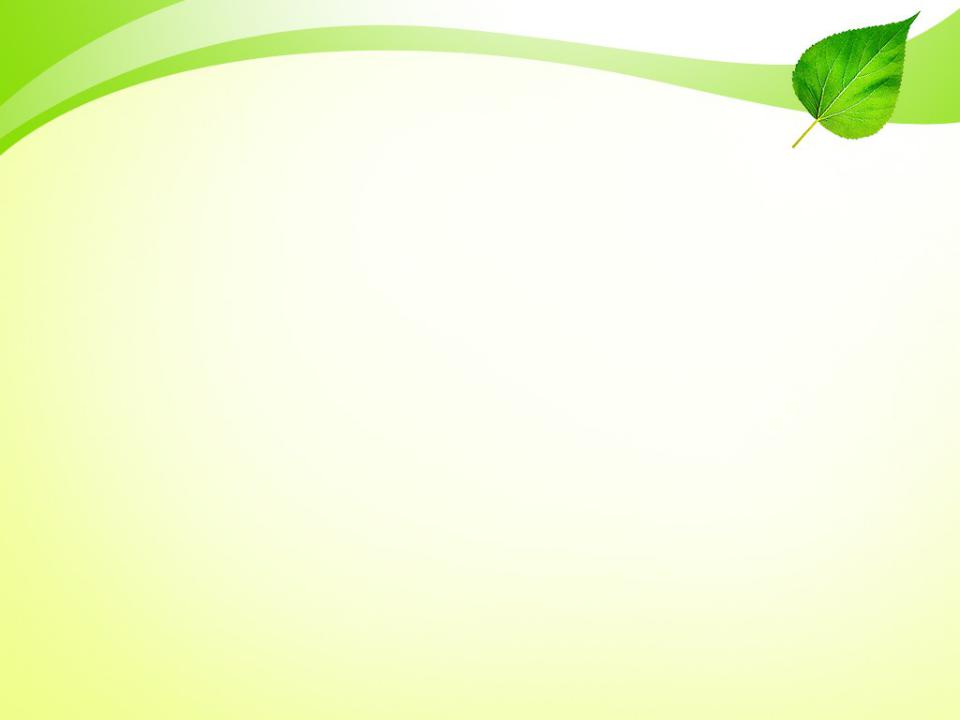 2. Хрен — не только ароматная, пикантная пряность, но и кладезь целебных веществ.
Полезные свойства: Хрен богат эфирными маслами, витаминами группы B, калием, магнием, кальцием, фосфором, железом, медью. Полезен при простуде и синусите. Добавление его в качестве специи к пище помогает излечиться от острых респираторных инфекций.
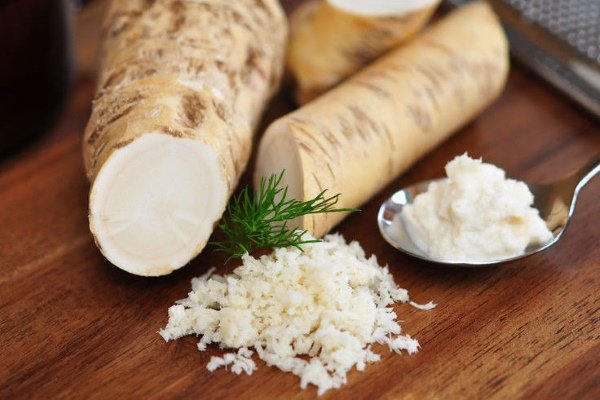 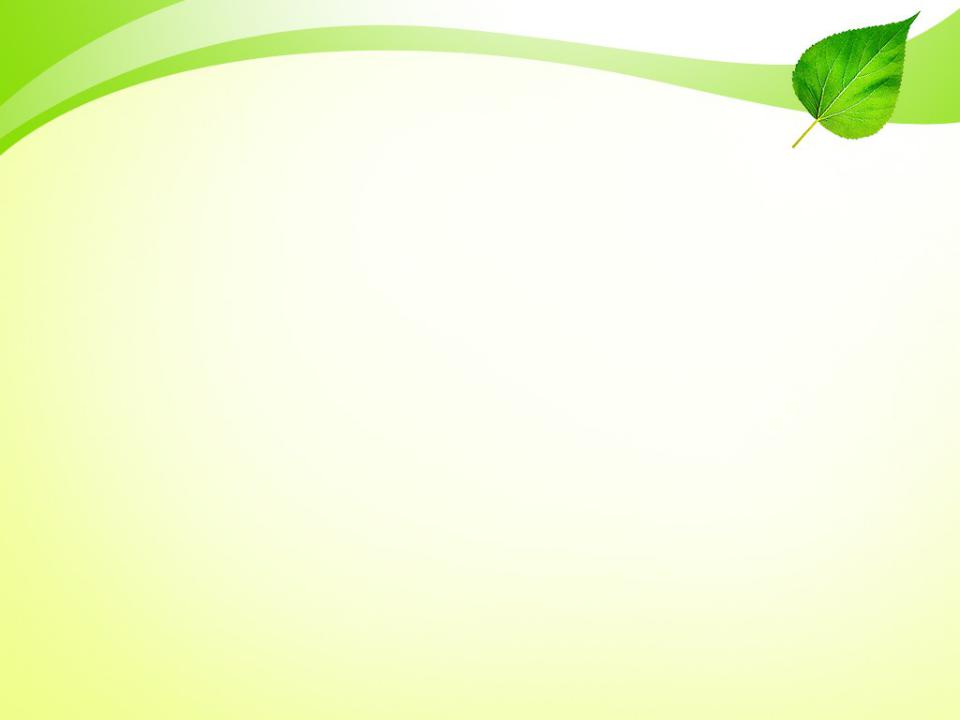 Мед и мелко натертый хрен в равных долях — давнее, проверенное средство от кашля. При простуде хорошо принимать по три чайные ложки в день. Кроме того, корень хрена обладает противогрибковой активностью.
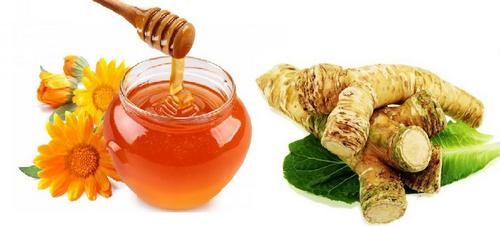 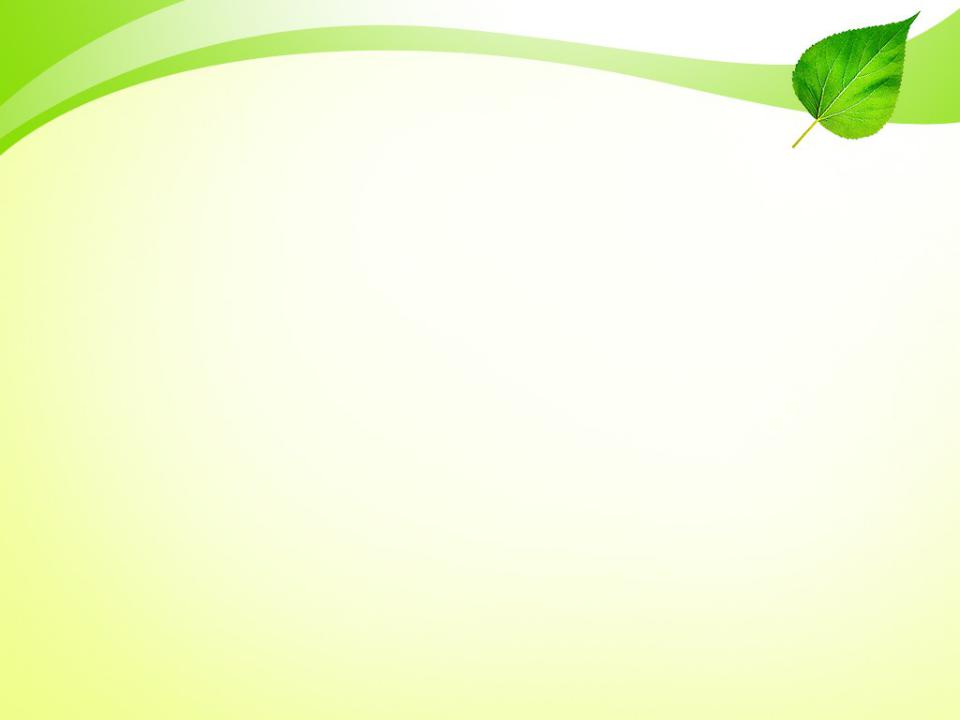 Совет огороднику: Хрен нуждается в плодородной и легкой почве. Подходящими предшественниками являются помидоры, картофель, огурцы, корнеплоды и бобовые. Он может противостоять холоду и может впадать в спячку. Размножается черенками корня ранней весной.
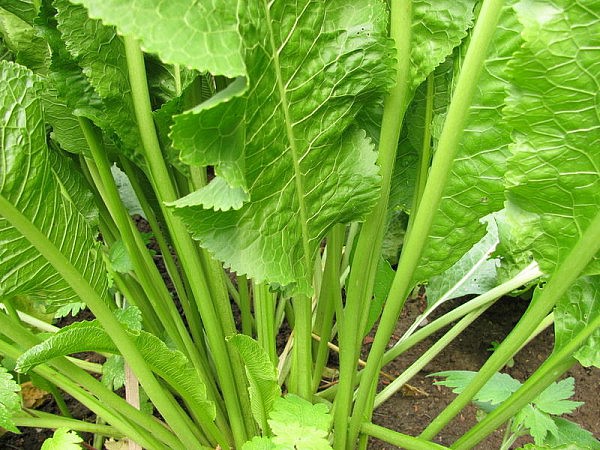 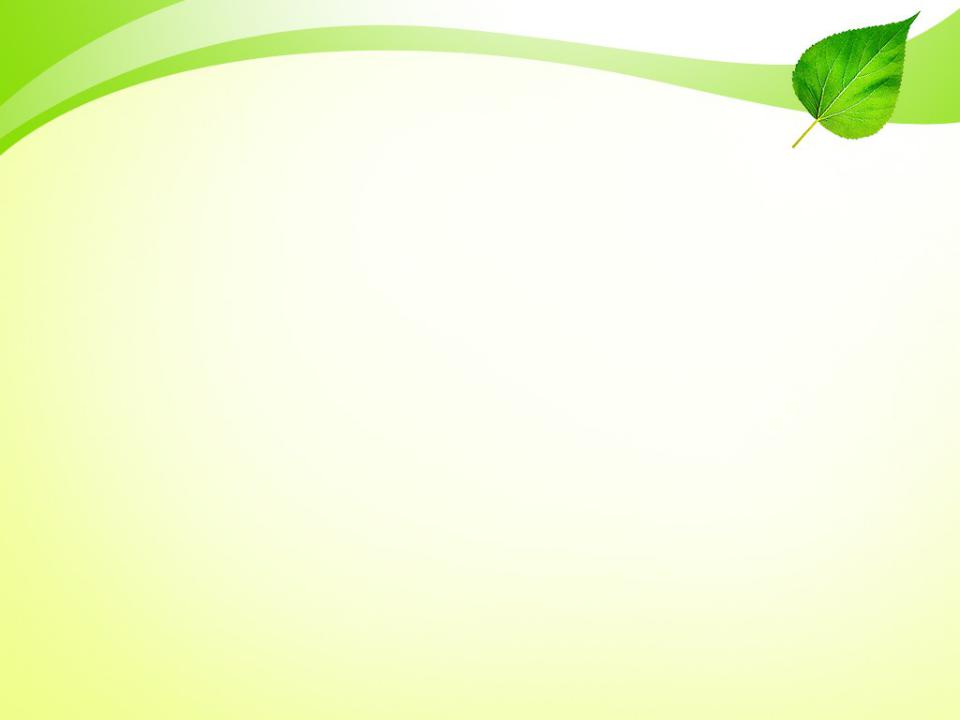 3. Шиповник — ценный антиоксидант
Полезные свойства: шиповник очень богат витаминами:
 C, A, E и Омега-3. Он также содержит пектин, 
органические кислоты, минеральные соли.
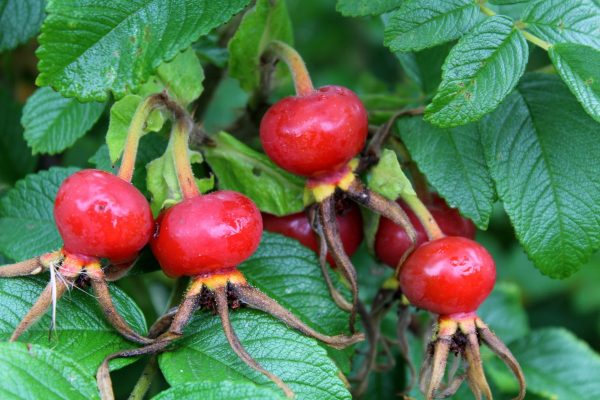 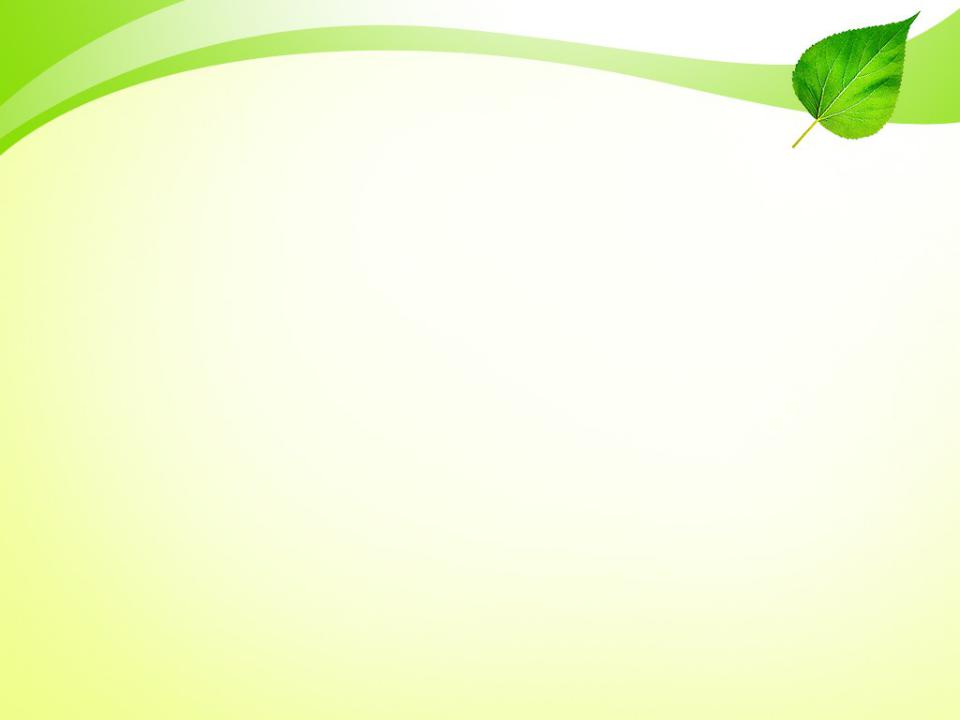 Чай из шиповника повышает сопротивляемость организма к вирусным и инфекционным заболеваниям. Обладает тонизирующим и общеукрепляющим действием.
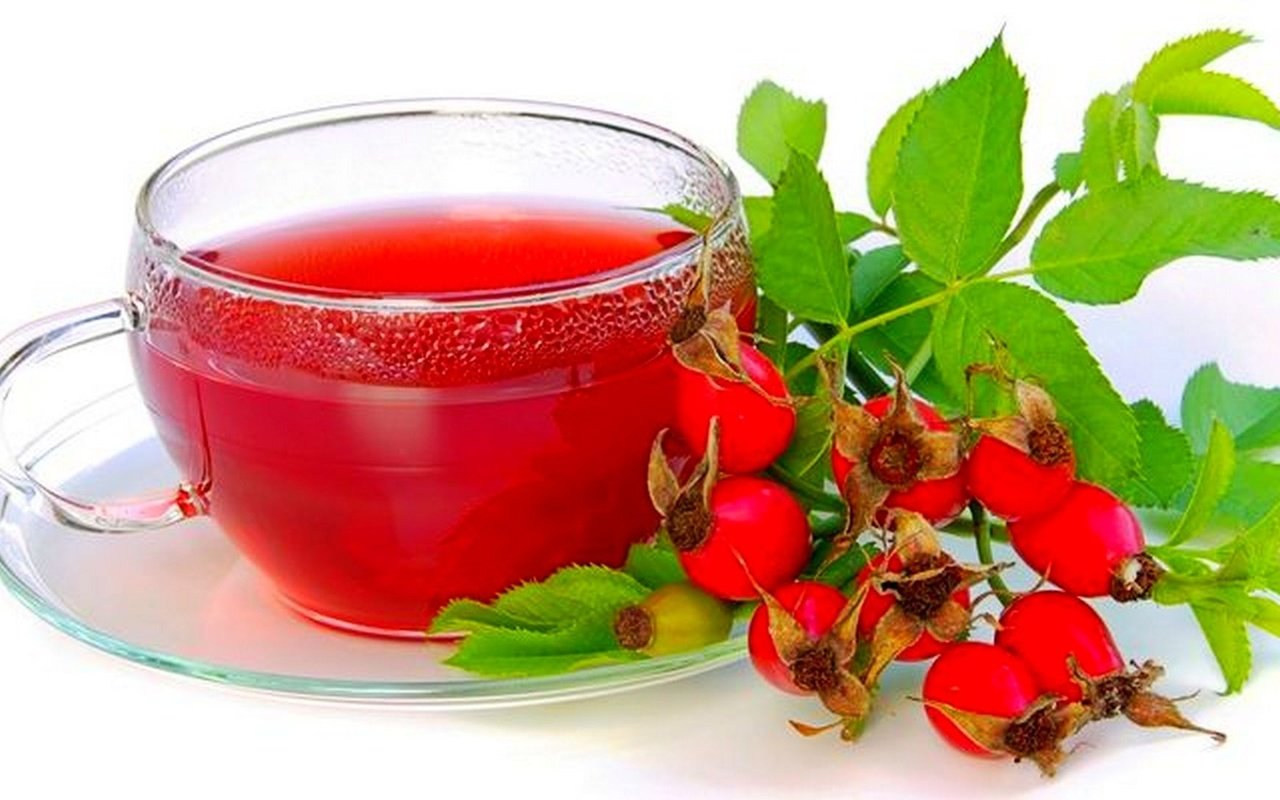 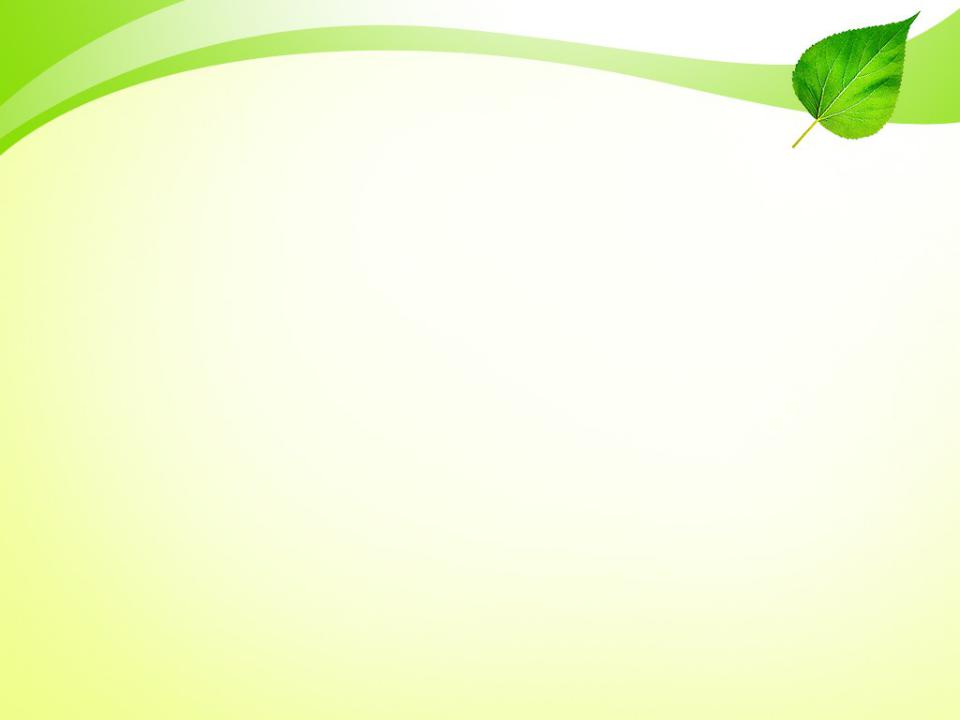 Совет огороднику: шиповник легко выращивать. Он может противостоять засухе и холоду. Размножается семенами. Плоды собирают в сентябре — октябре.
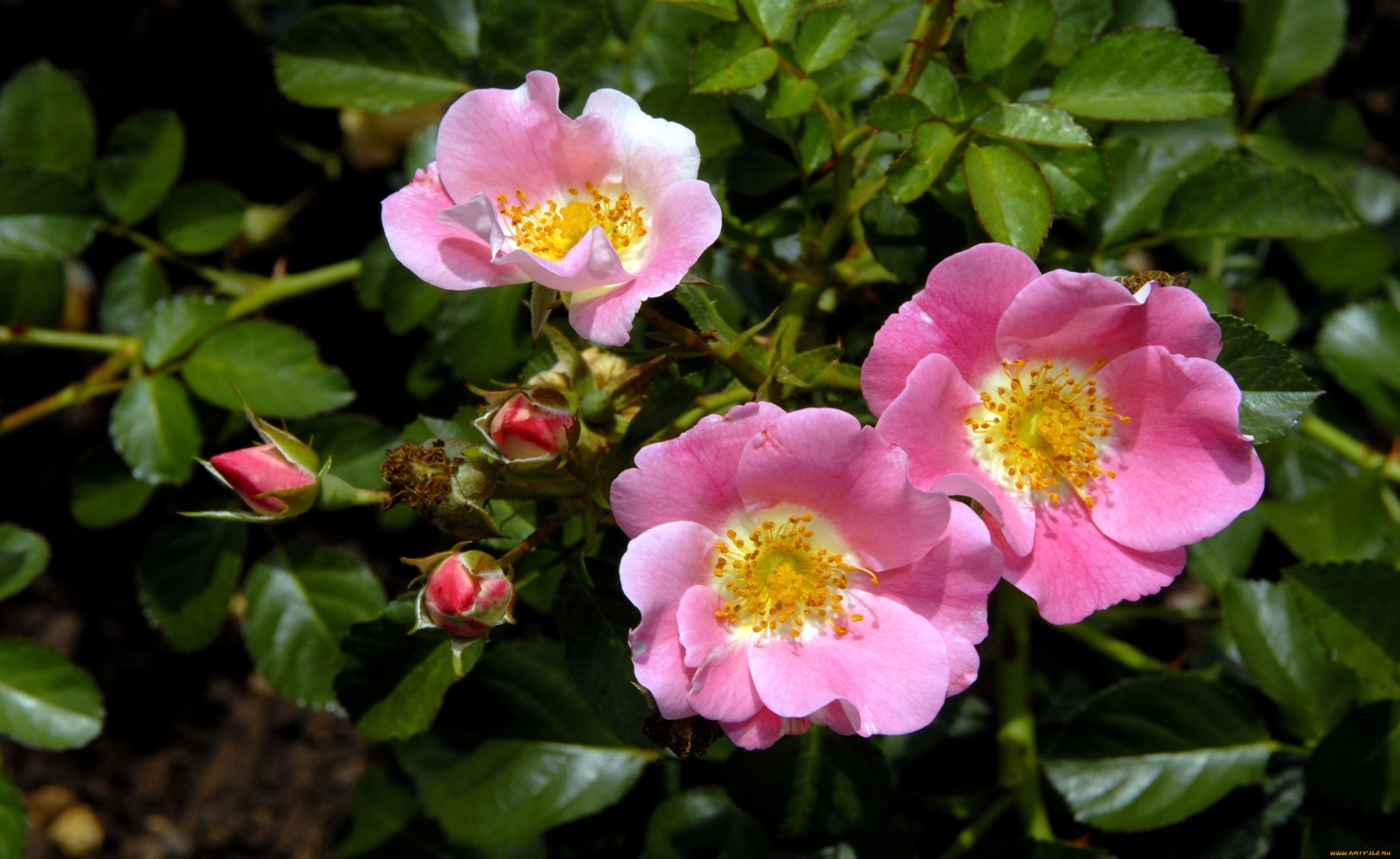 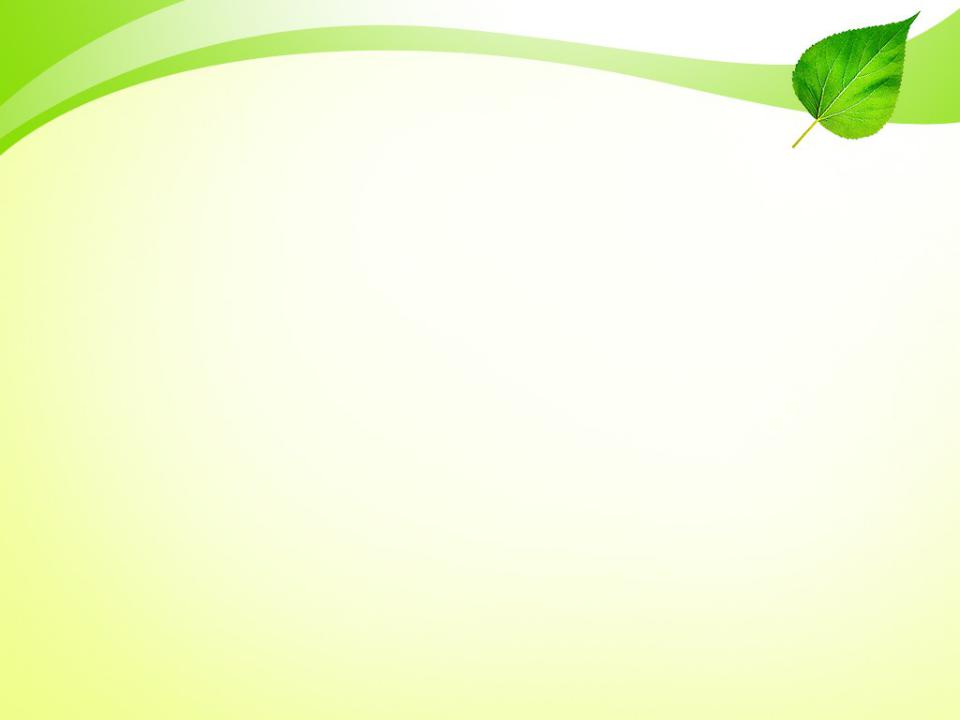 4. Эхинацея — мощный иммуностимулятор
Полезные свойства: эхинацея оказывает противовоспалительный и общеукрепляющий эффект на организм. Растение богато витамином C, полисахаридами и инулином, благодаря чему имеет мощные антибактериальные свойства.
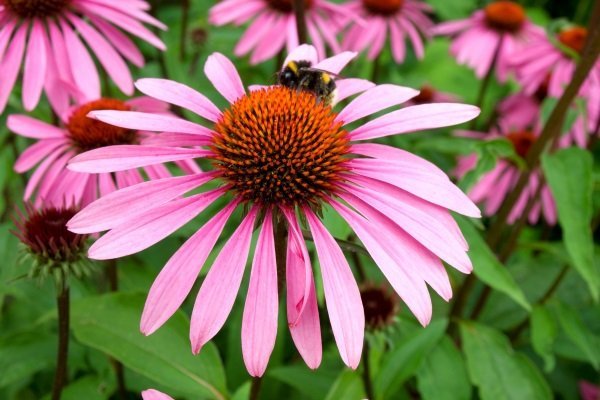 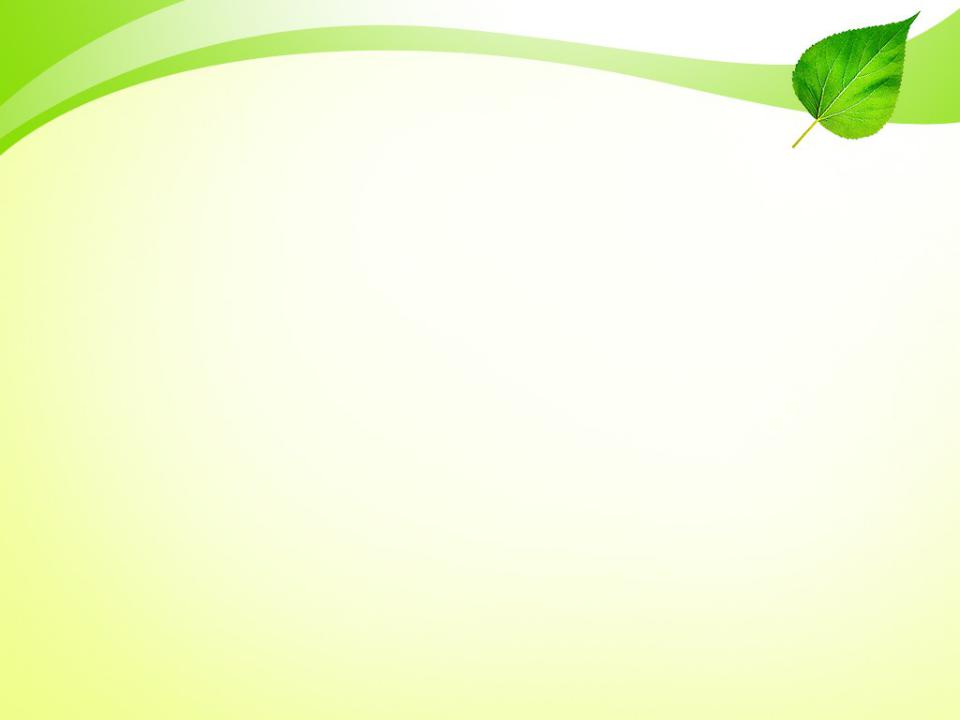 Чай с Эхинацеей рекомендуется при кашле и общей усталости. Он успешно используется при ангине, герпесе, синусите, цистите и многих других заболеваниях.
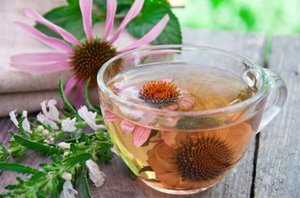 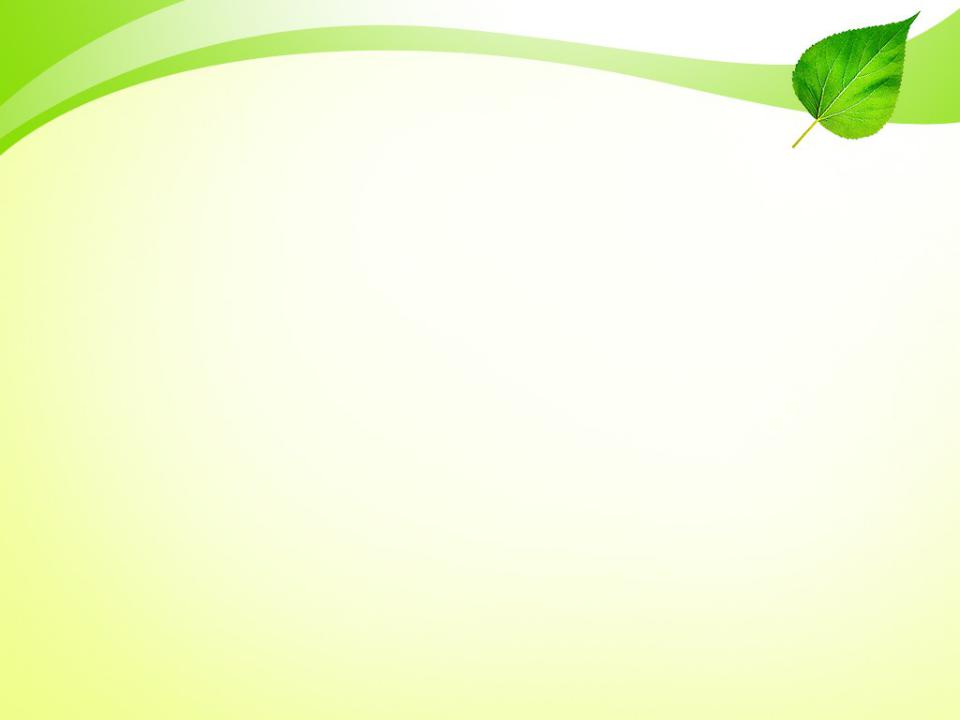 Совет огороднику: эхинацея предпочитает солнце или легкую тень. Хорошо переносит засуху. Лучше всего чувствует себя на каменистых или суглинистых почвах. Подходящим способом полива растения является капельное орошение.
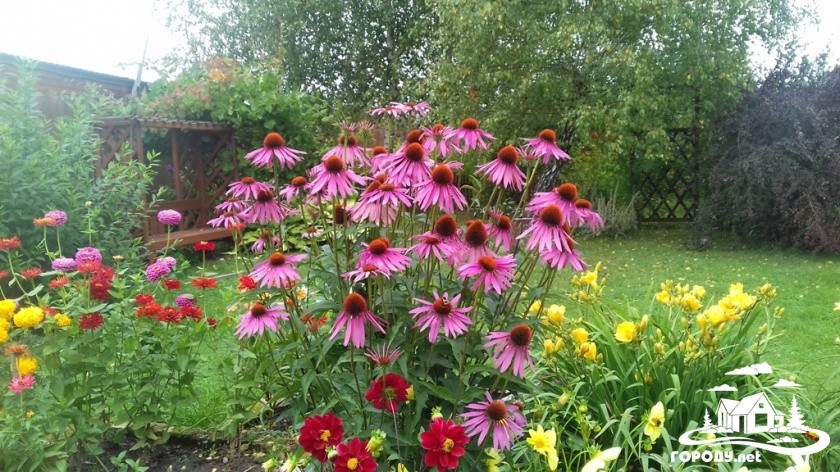 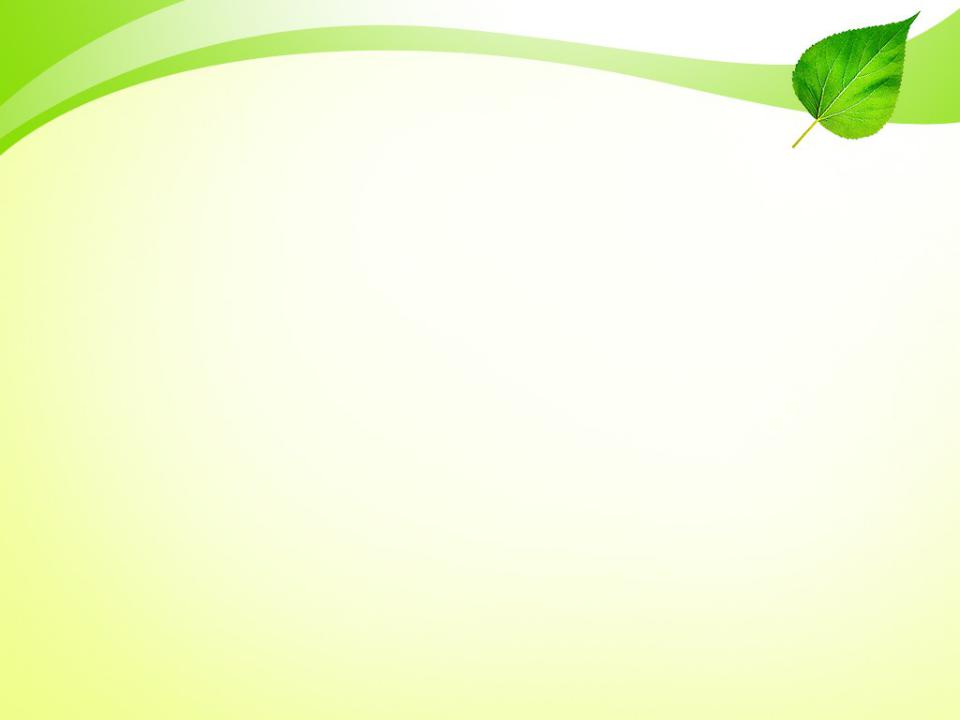 5. Петрушка — привычная, но очень полезная зелень
Можно употреблять как в свежем, так и в сушенном, а также в замороженном виде. Подходит для добавления в свежие салаты, супы, вторые блюда, консервацию.
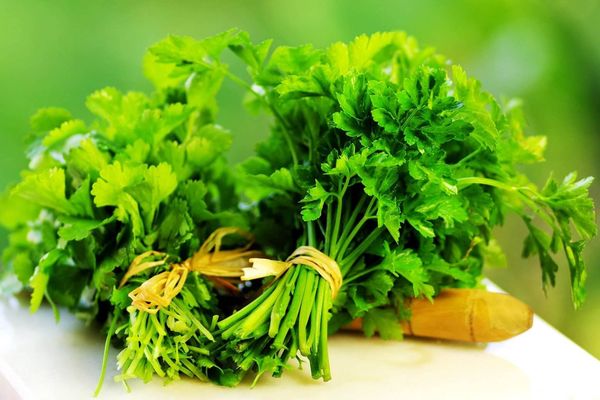 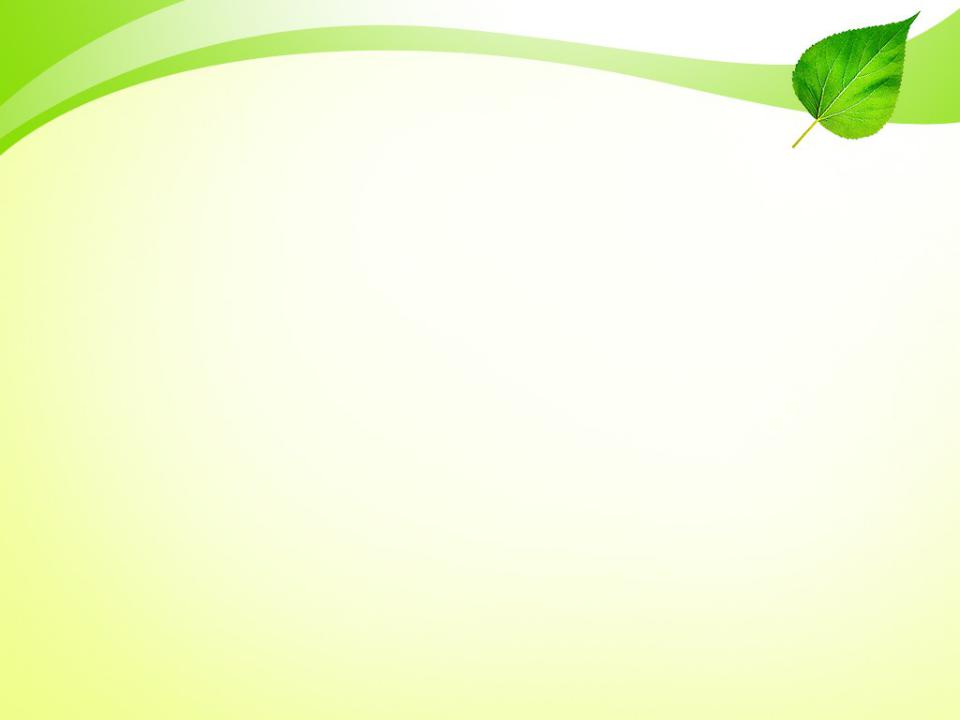 Полезные свойства: петрушка содержит витамин C, A, фолиевую кислоту, омега-3, железо, калий. Петрушка улучшает работу иммунной системы и помогает бороться с вирусными заболеваниями, аллергией, аутоиммунными состояниями, стрессом.
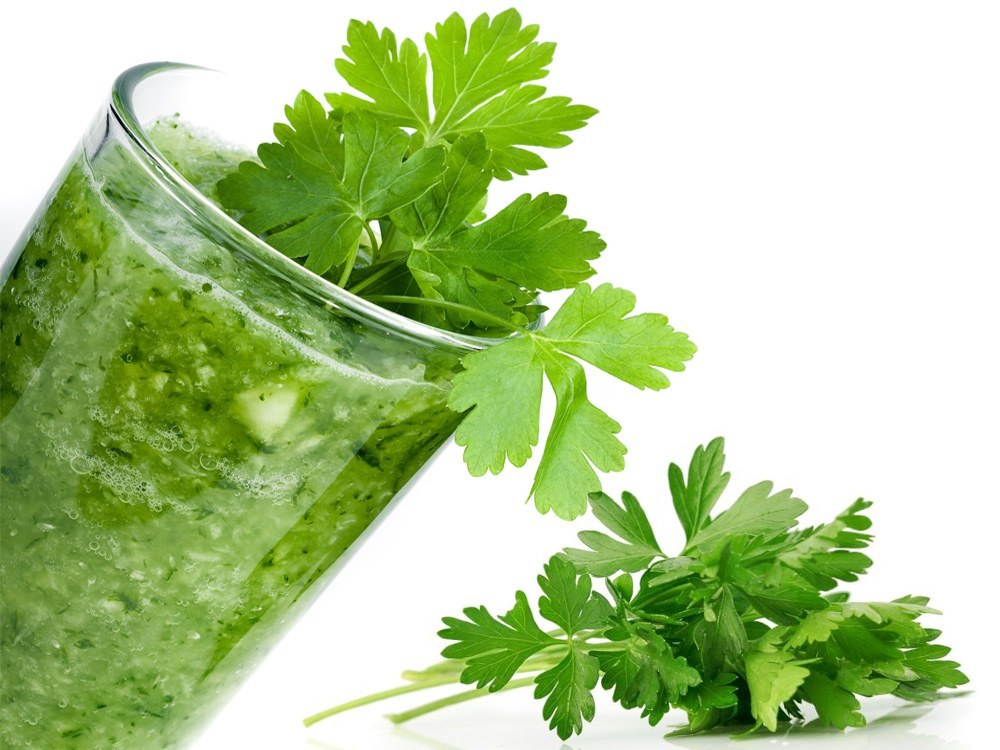 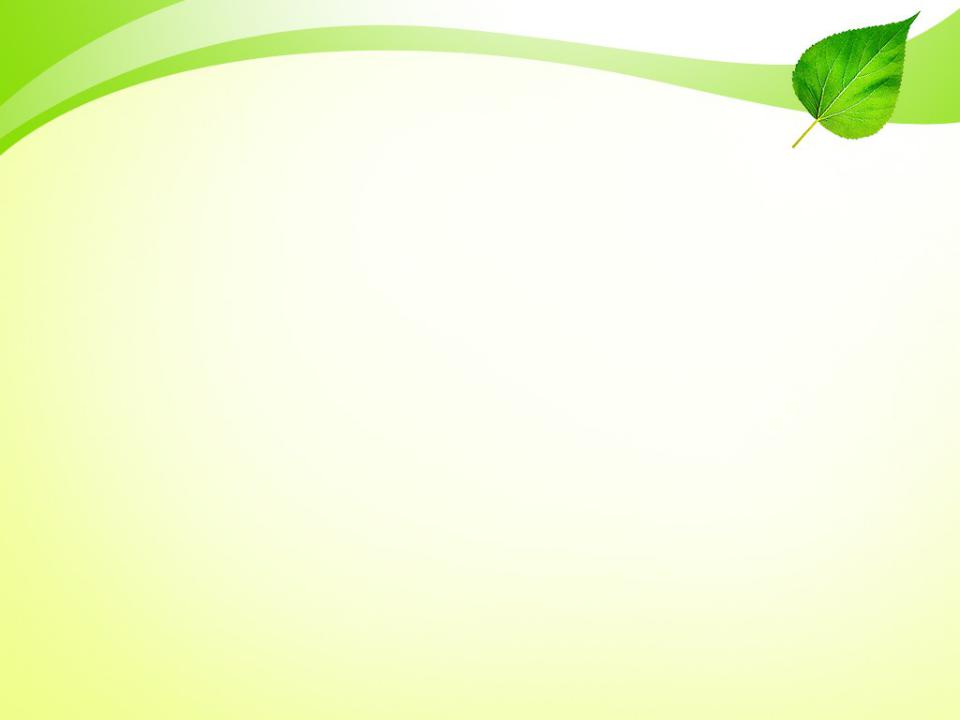 Совет огороднику: петрушка — морозостойкое растение, благодаря чему ее можно выращивать круглый год. Требуется плодородная рыхлая почва и регулярный полив без чрезмерного увлажнения. Растение также можно выращивать в горшке или в ящиках на балконе.
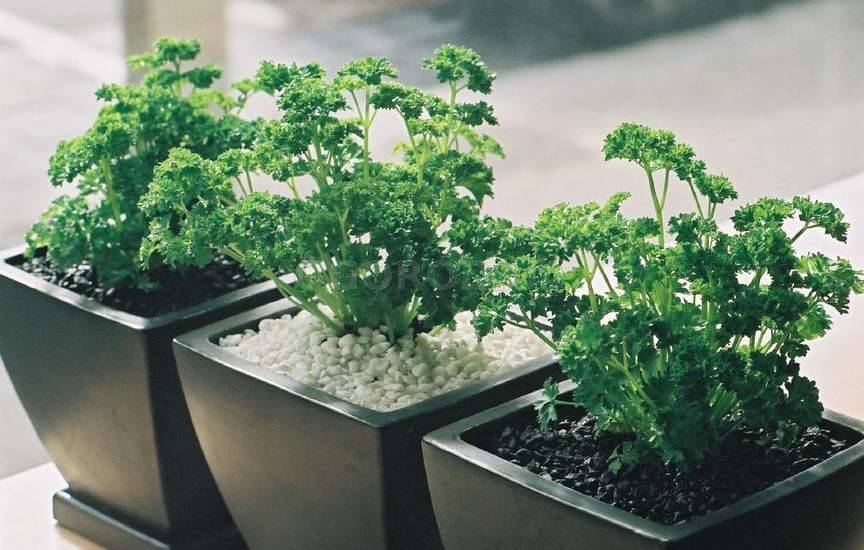 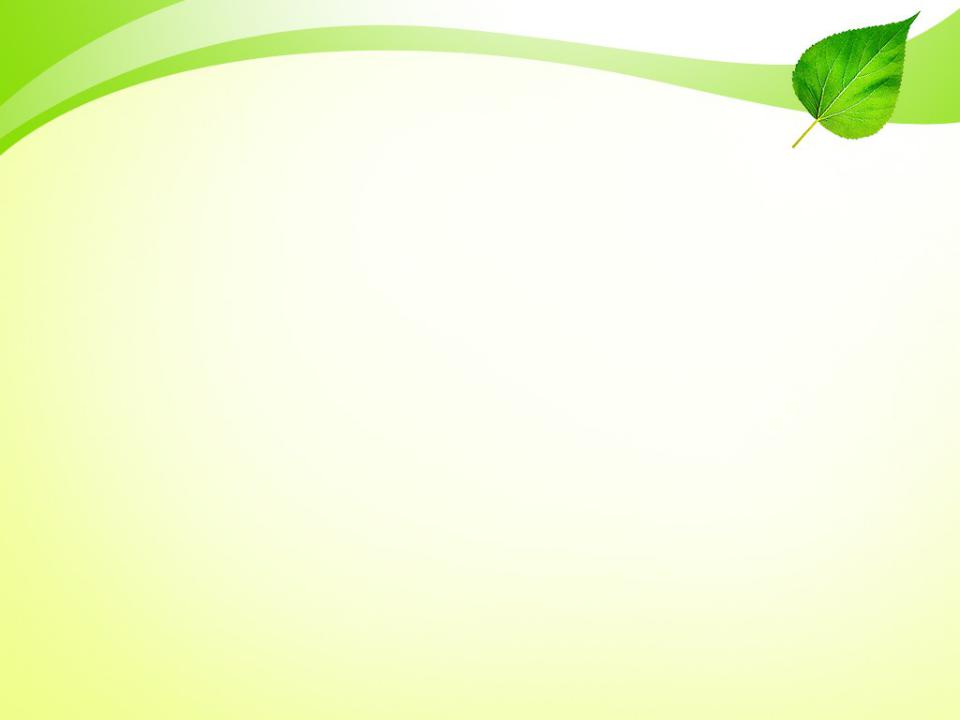 Природа щедро дарит нам свои богатства. Нужно только научиться правильно ими пользоваться, и не ждать, пока болезнь начнет наступать, а заботиться о своем здоровье каждый день. Пусть каждый день приносит вам радость и здоровье.
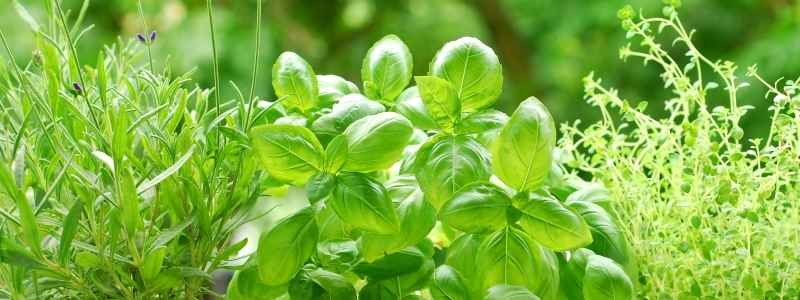 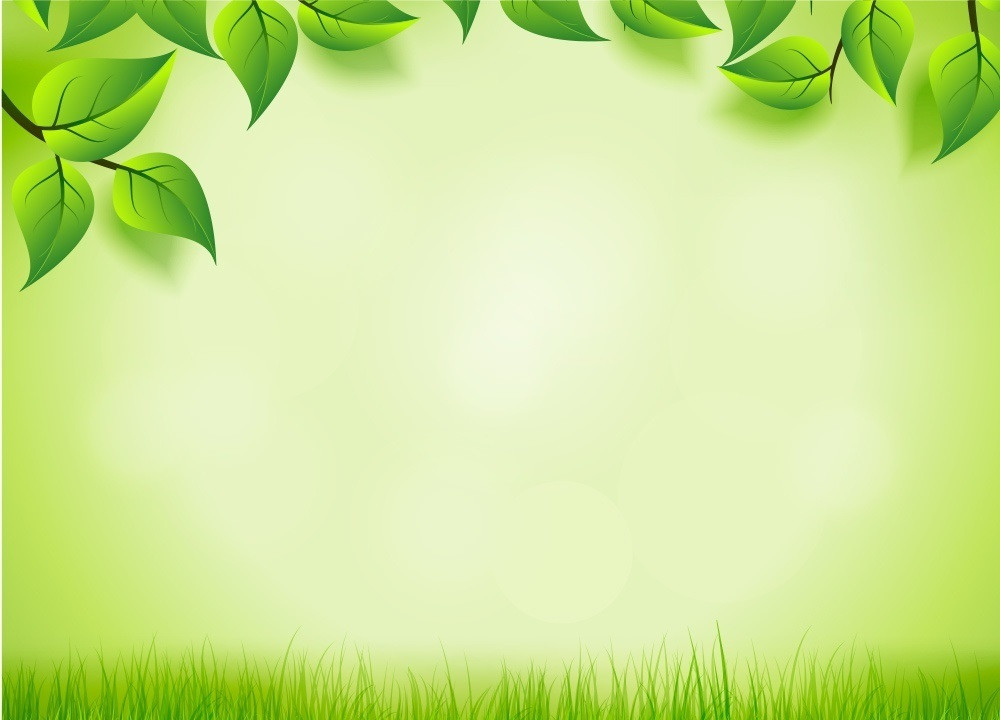 Спасибо за внимание!